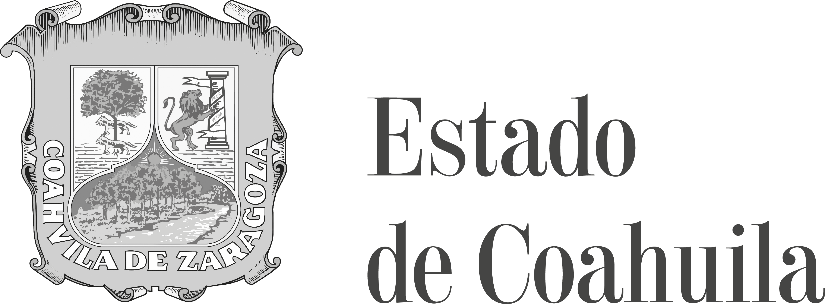 MINUTAS
En el mes de enero, febrero y marzo del 2018 no se celebró reunión o sesión pública, por el Instituto Coahuilense de la Mujeres del Estado de Coahuila de Zaragoza, por lo tanto no existe minuta que reportar.
Área responsable de la información: Lic. Catalina Siller Galindo
Fecha de actualización y/o revisión: 06 de Abril de 2018